TOÁN 1
Tuần 9
Bài 21: Phép cộng trong phạm vi 10            (tiếp theo) – Tiết 1
Hoàn thành các phép tính
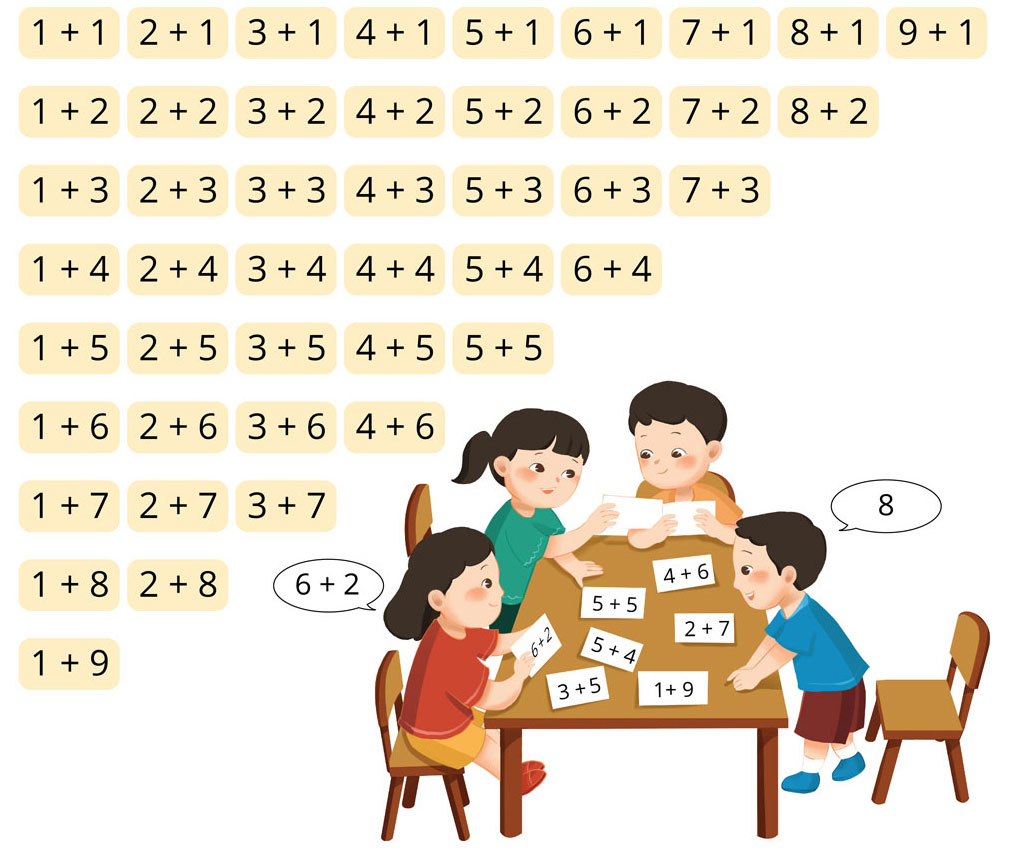 BẢNG CỘNG TRONG PHẠM VI 10
9 + 1 = 10
1 + 1 = 2
1 + 2 = 3
1 + 3 = 4
1 + 4 = 5
1 + 5 = 6
1 + 6 = 7
1 + 7 = 8
1 + 8 = 9
2 + 1 = 3
2 + 2 = 4
2 + 3 = 5
2 + 4 = 6
2 + 5 = 7
2 + 6 = 8
1 + 8 = 9
2 + 8 = 10
3 + 1 = 4
3 + 2 = 5
3 + 3 = 6
3 + 4 = 7
3 + 5 = 8
3 + 6 = 9
1 + 9 = 10
4 + 1 = 5
4 + 2 = 6
4 + 3 = 7
4 + 4 = 8
4 + 5 = 9
4 + 6 = 10
5 + 1 = 6
5 + 2 = 7
5 + 3 = 8
5 + 4 = 9
5 + 5 = 10
6 + 1 = 7
6 + 2 = 8
6 + 3 = 9
6 + 4 = 10
8 + 1 = 9
8 + 2 = 10
7 + 1 = 8
7 + 2 = 9
7 + 3 = 10
1 + 9 = 10
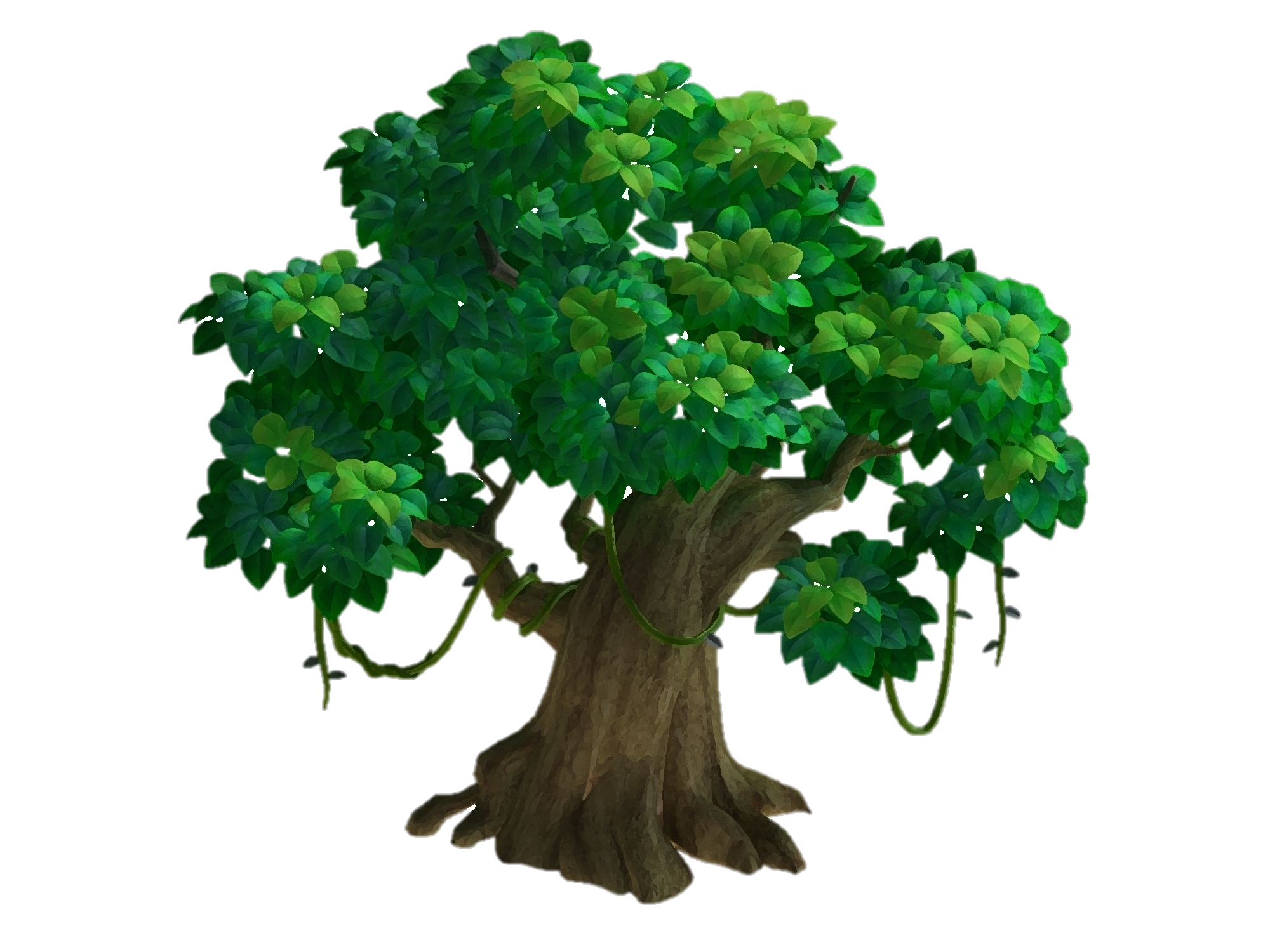 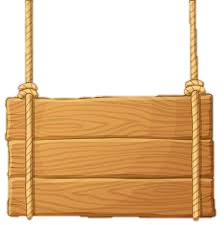 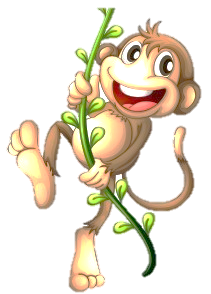 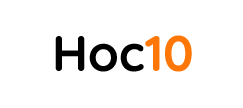 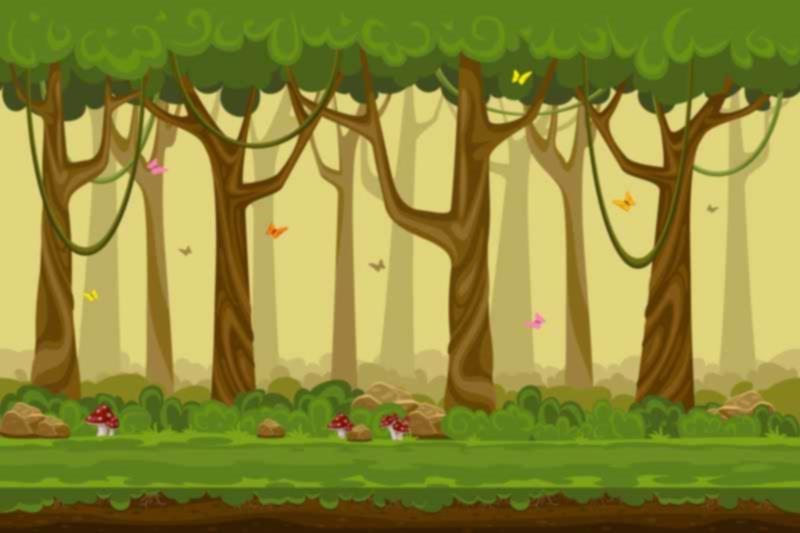 BẢO VỆ
RỪNG XANH
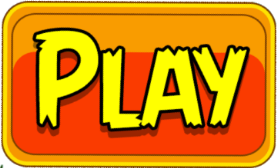 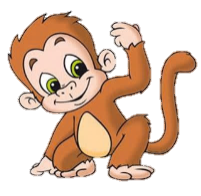 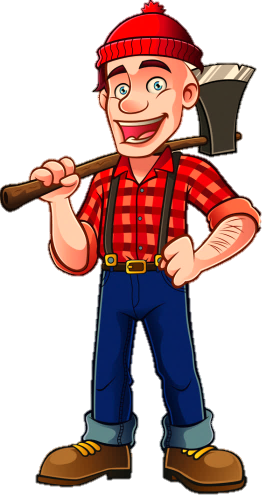 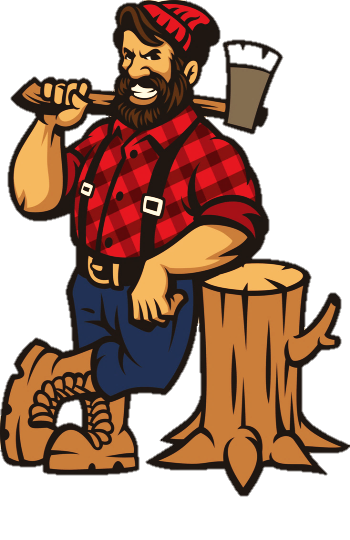 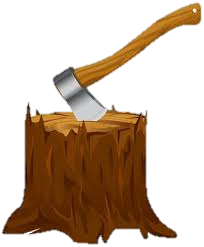 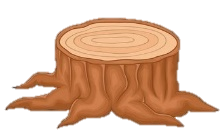 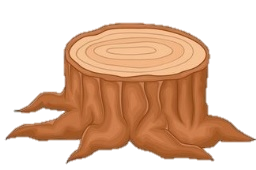 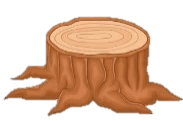 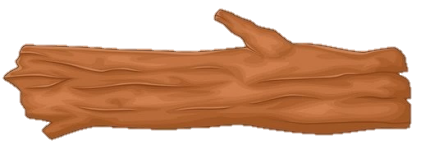 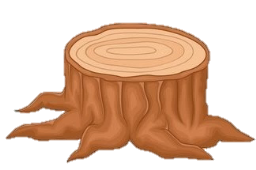 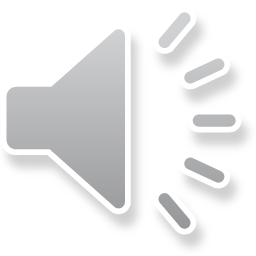 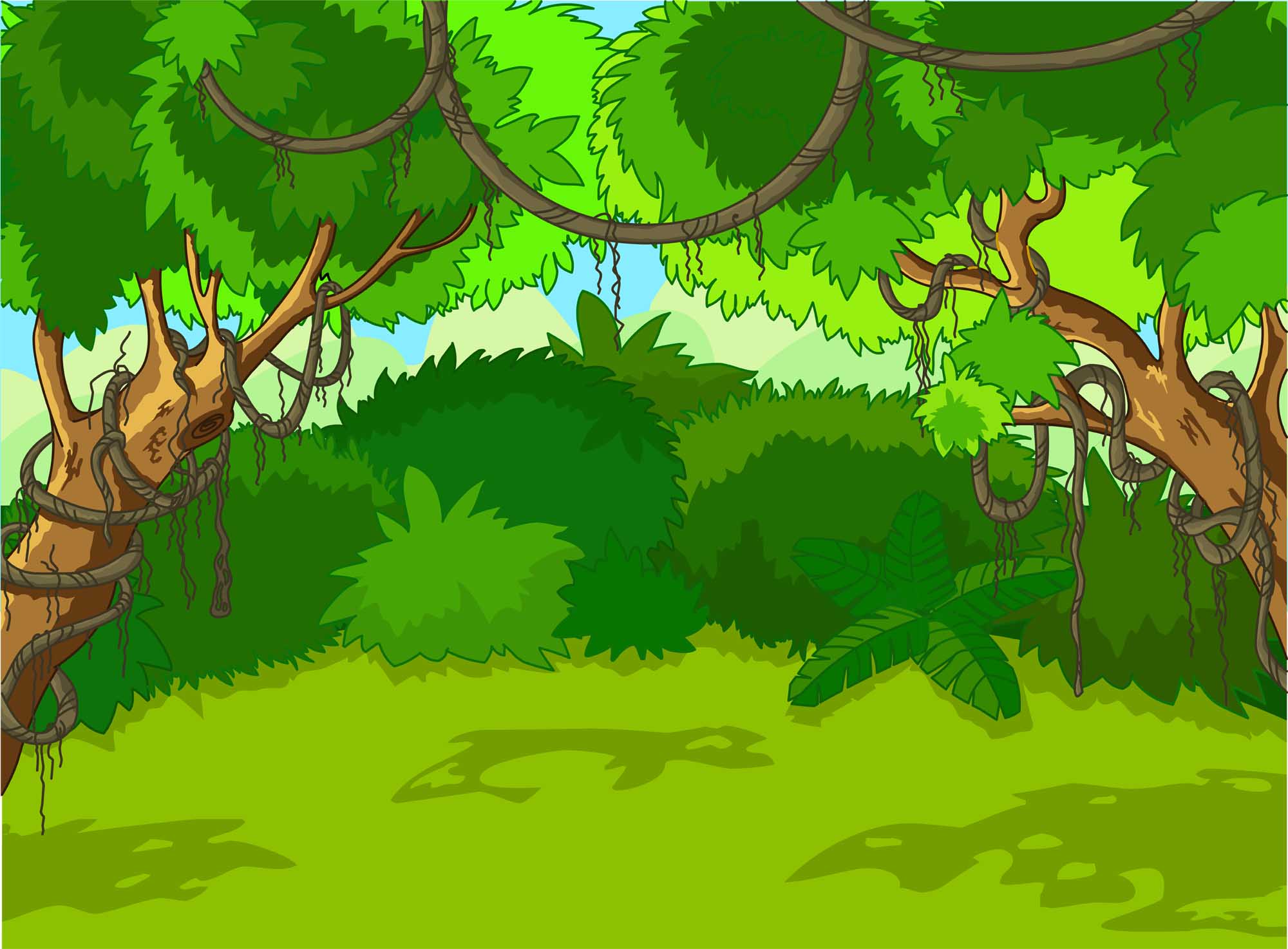 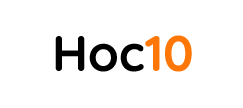 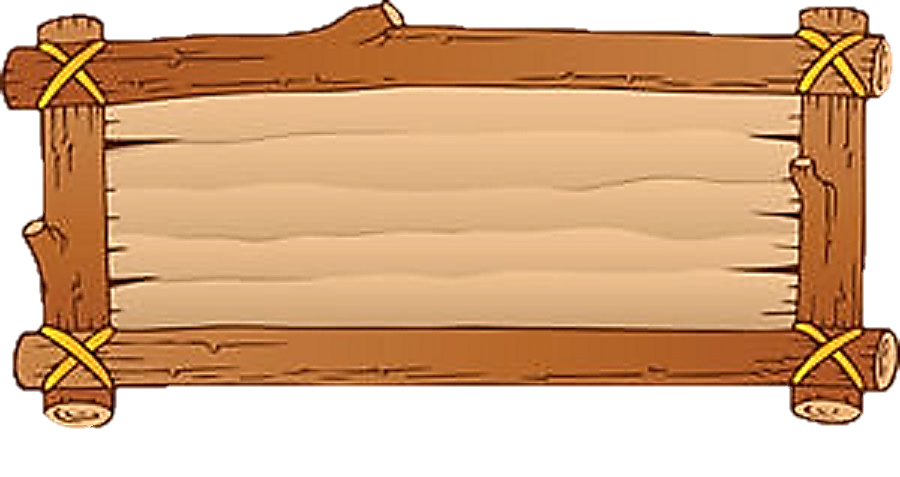 Nhấn vào số để chọn câu hỏi, sau khi trả lời xong chọn mũi tên để quay lại, chọn vào các con khỉ sau khi trả lời xong
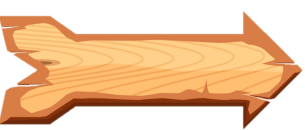 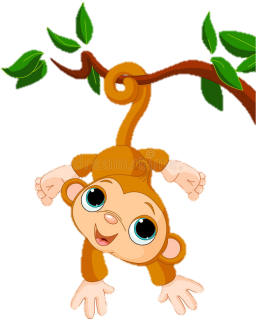 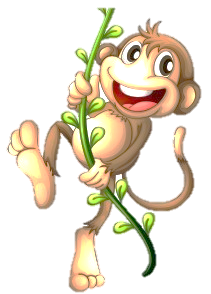 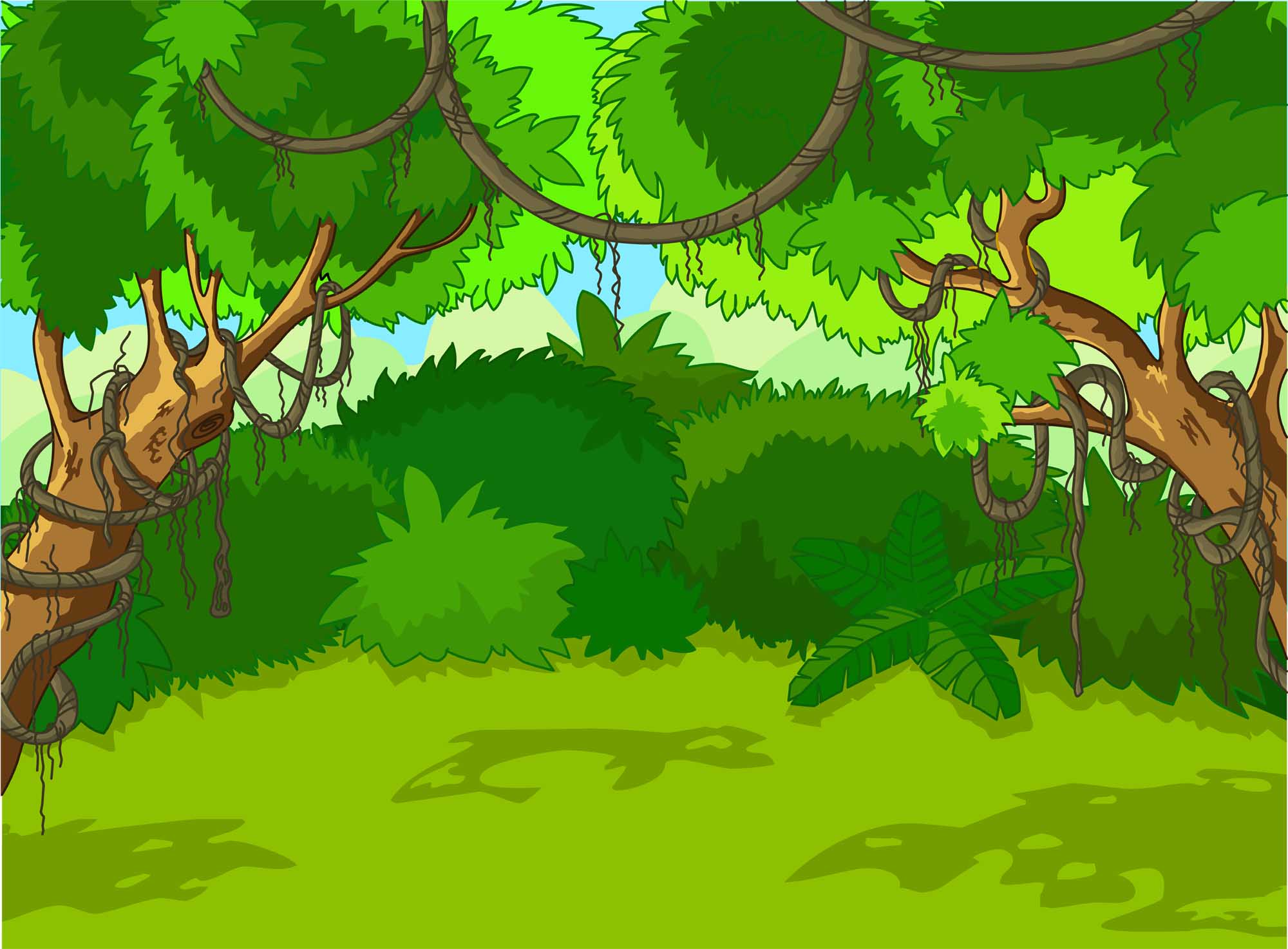 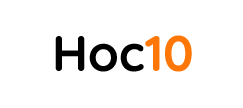 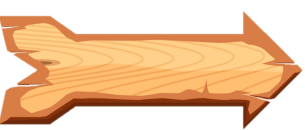 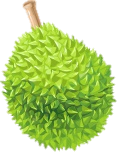 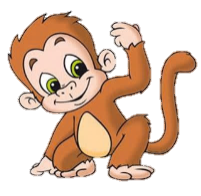 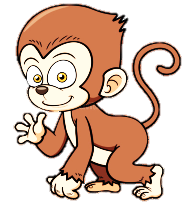 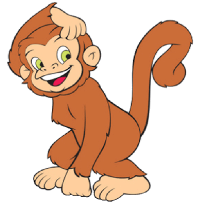 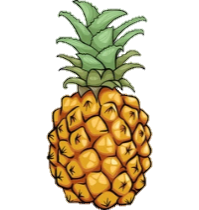 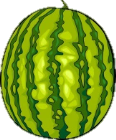 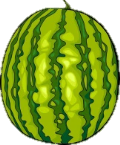 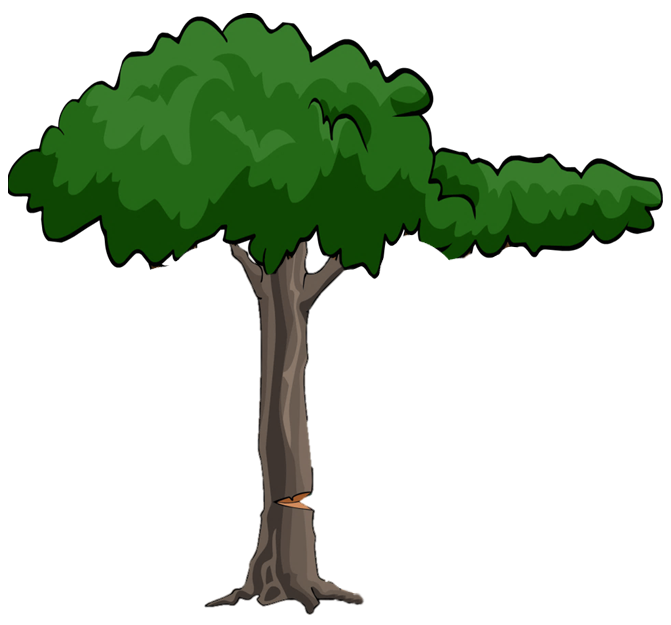 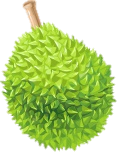 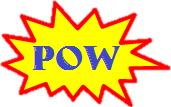 1
2
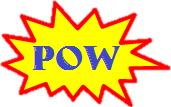 3
5
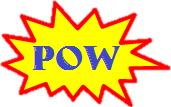 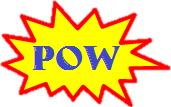 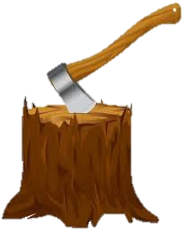 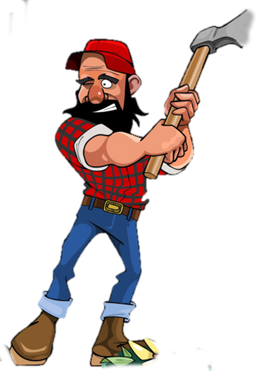 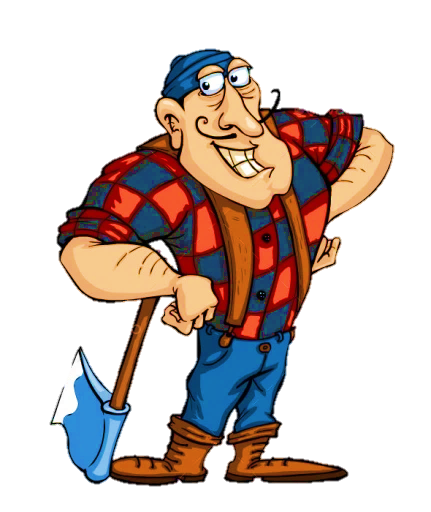 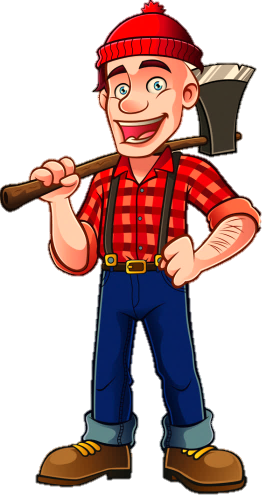 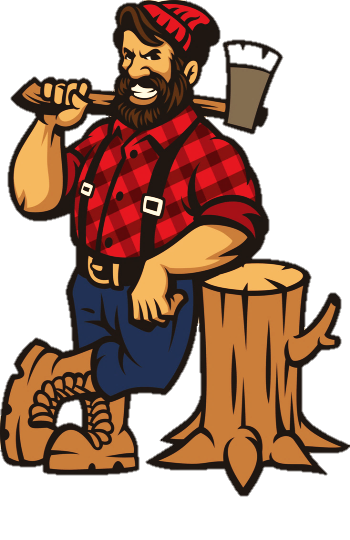 4
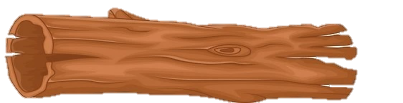 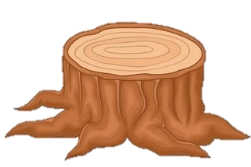 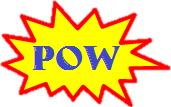 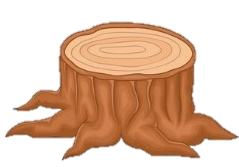 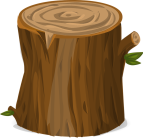 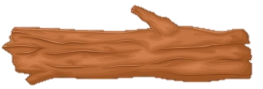 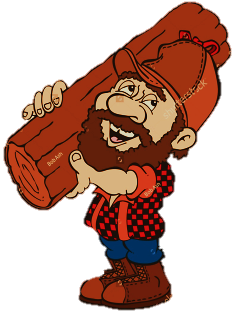 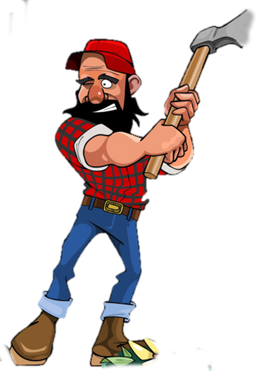 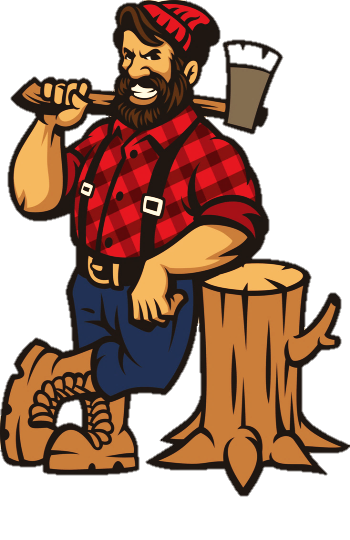 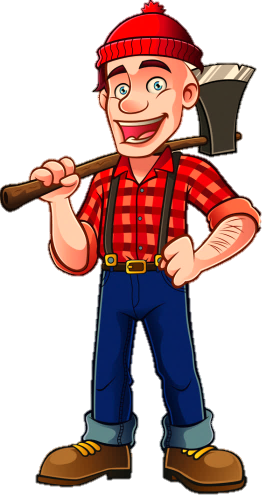 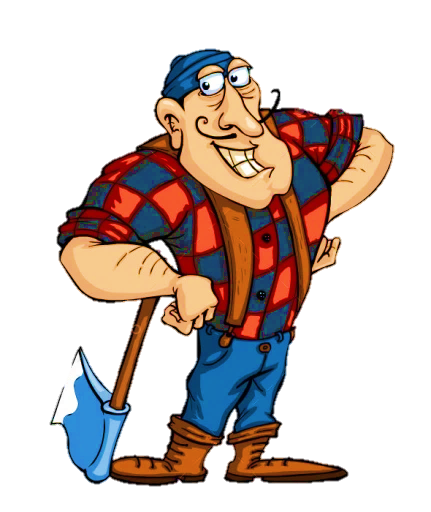 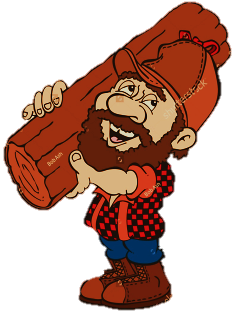 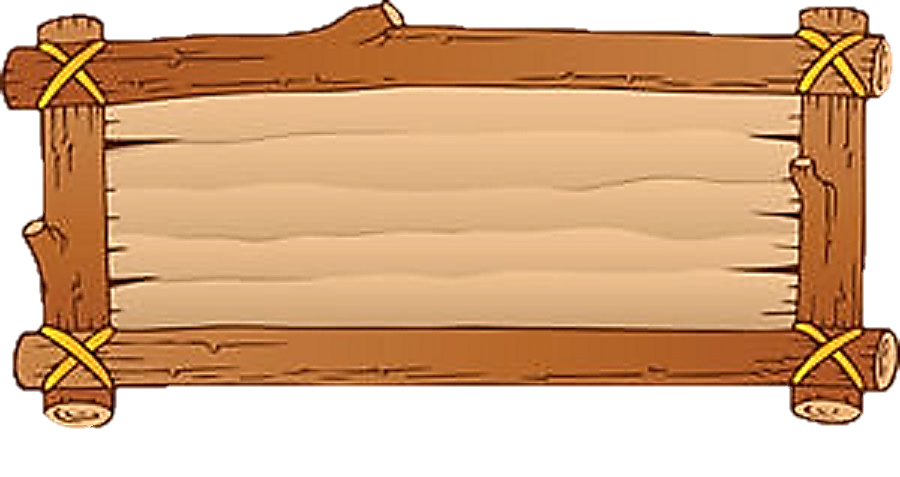 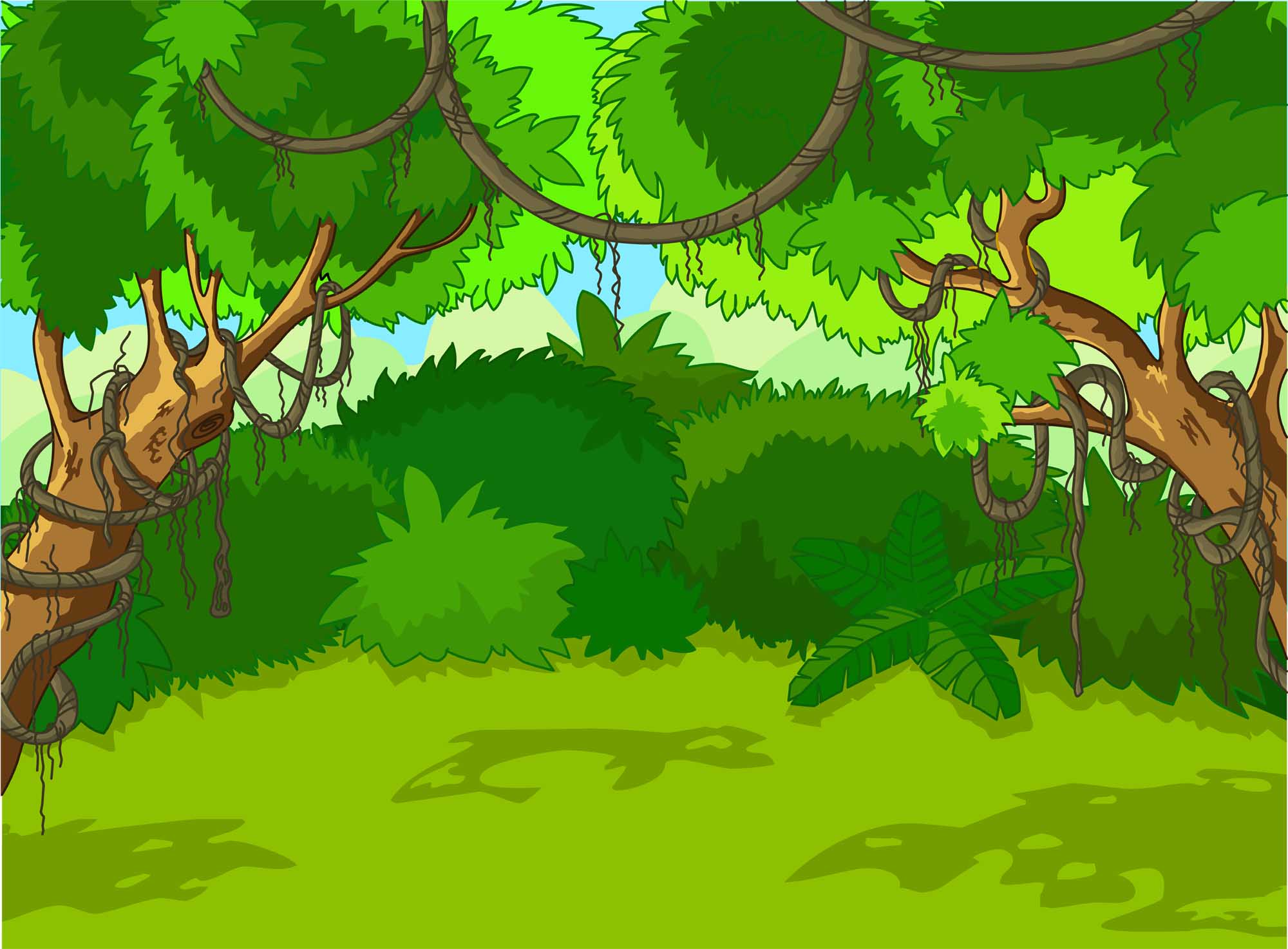 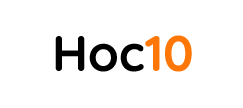 9 + 1 =
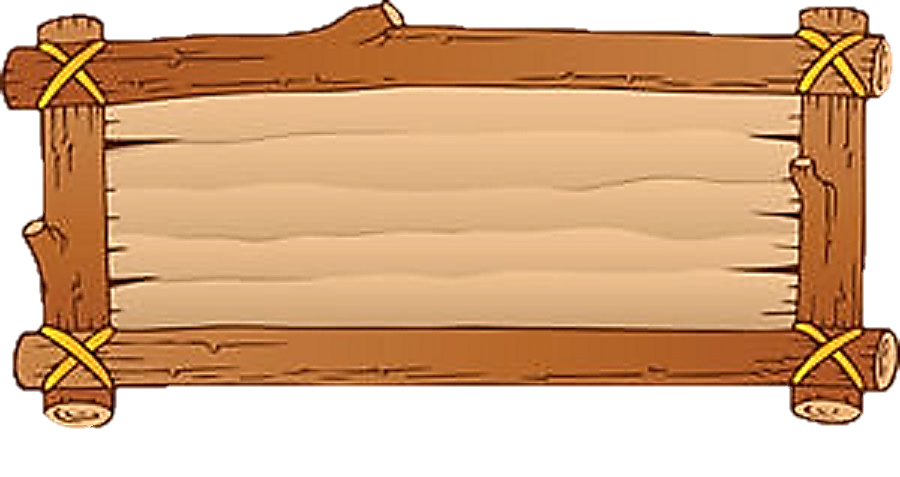 10
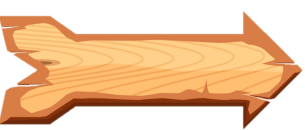 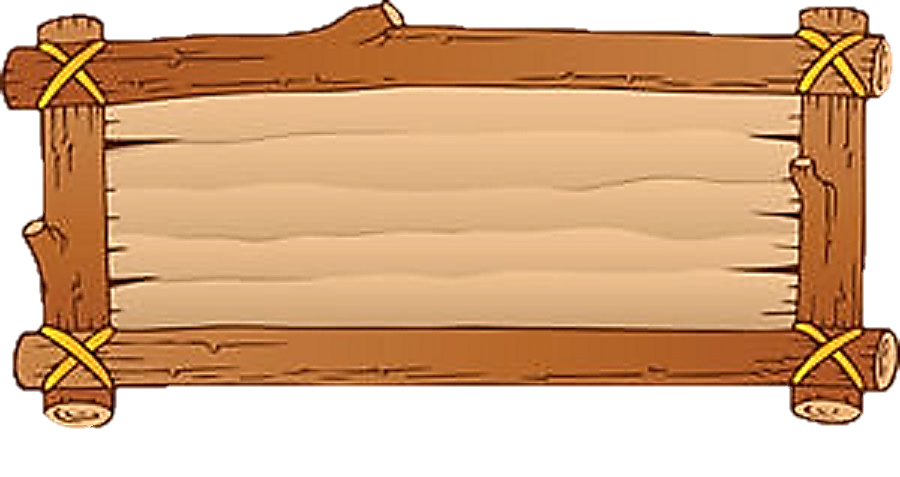 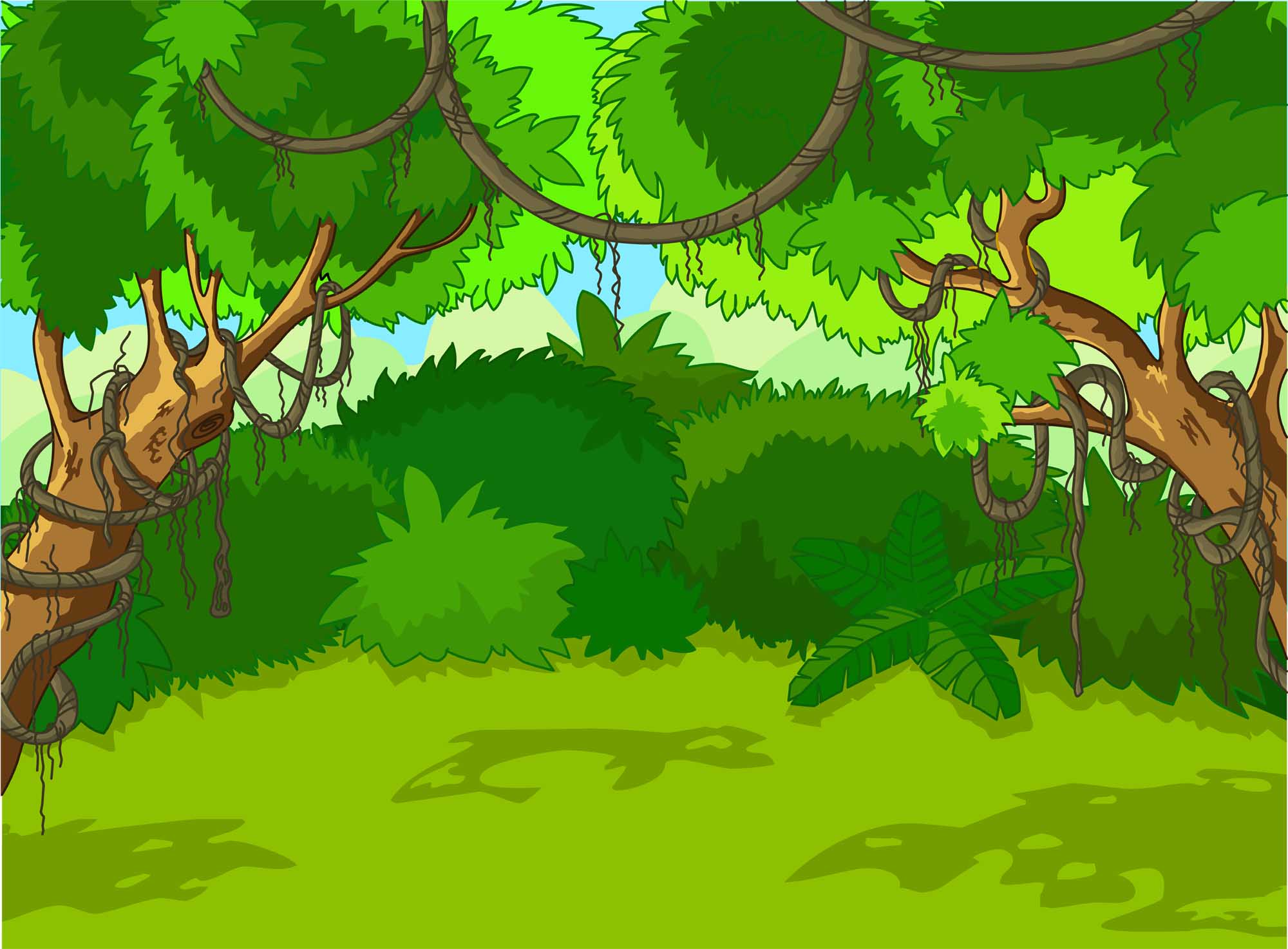 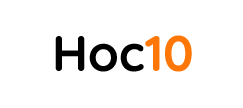 6 + 3 =
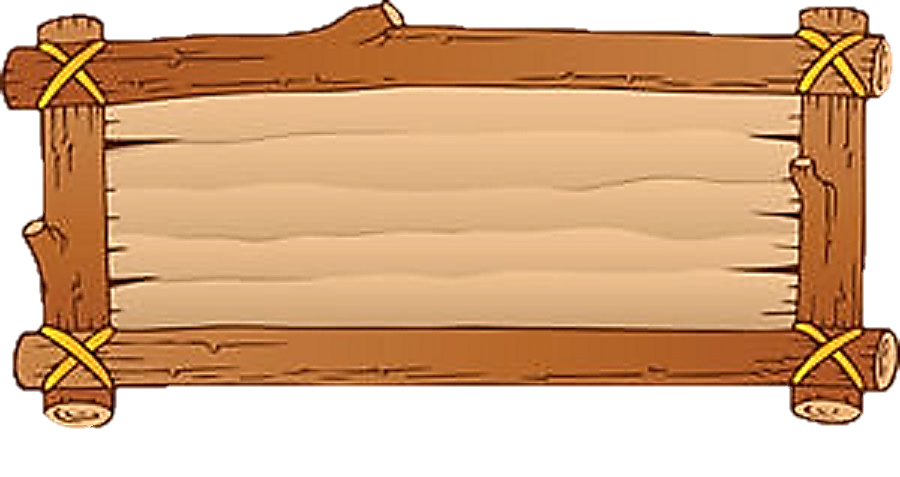 9
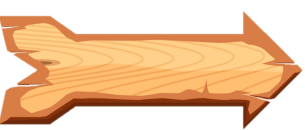 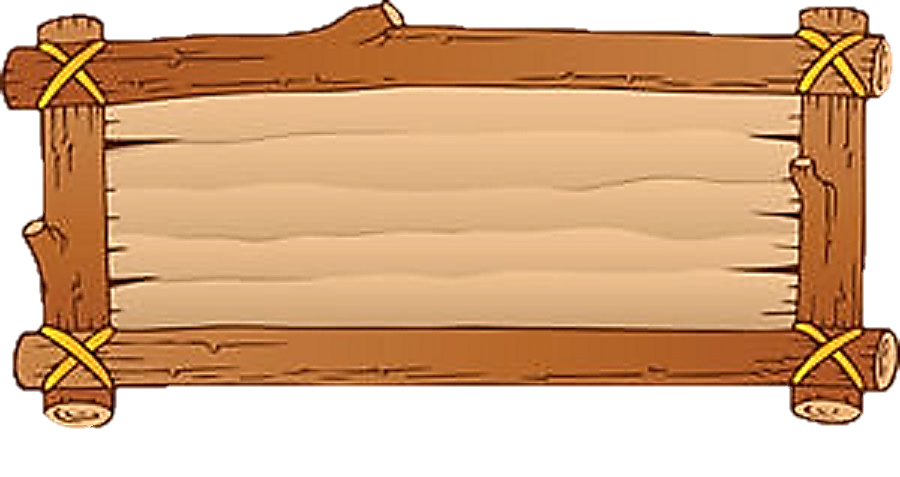 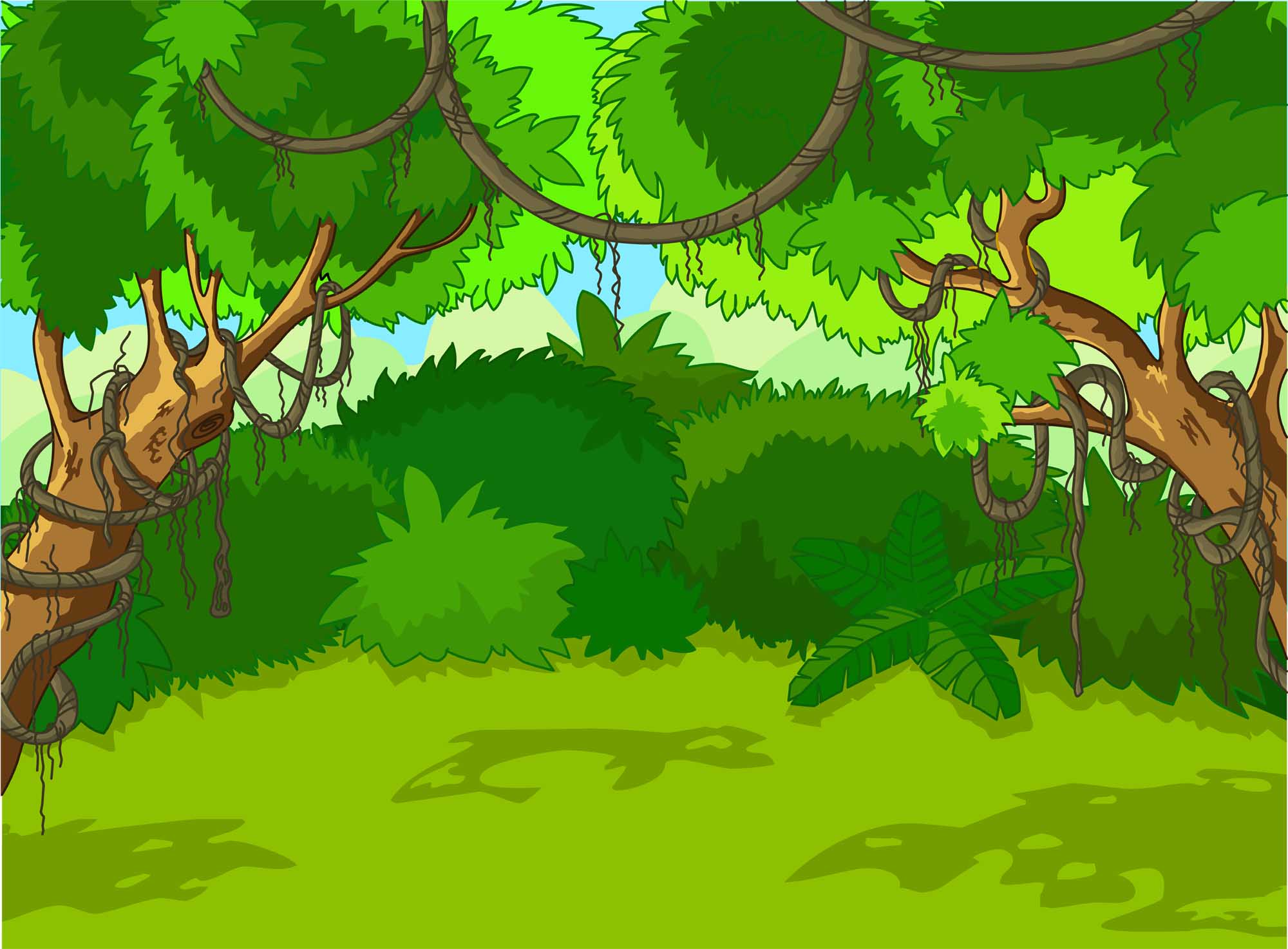 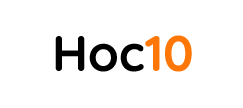 4 + 4 =
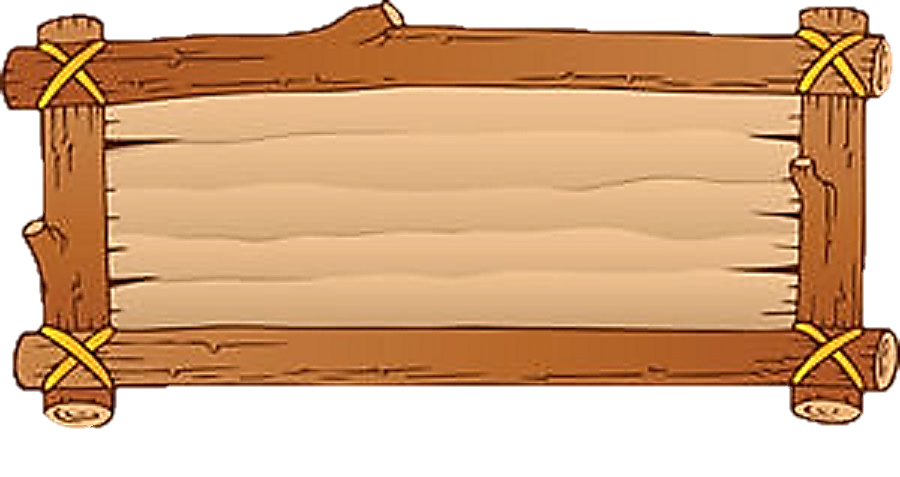 8
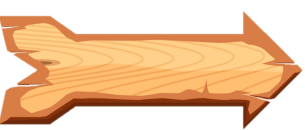 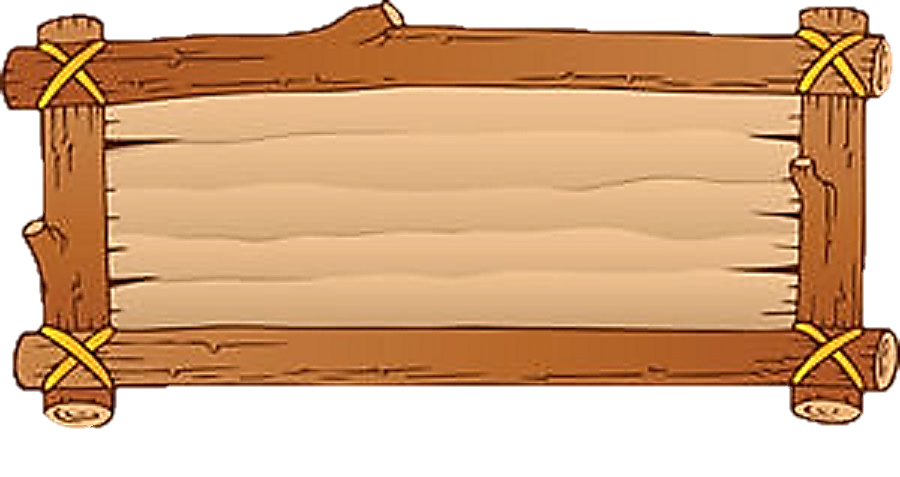 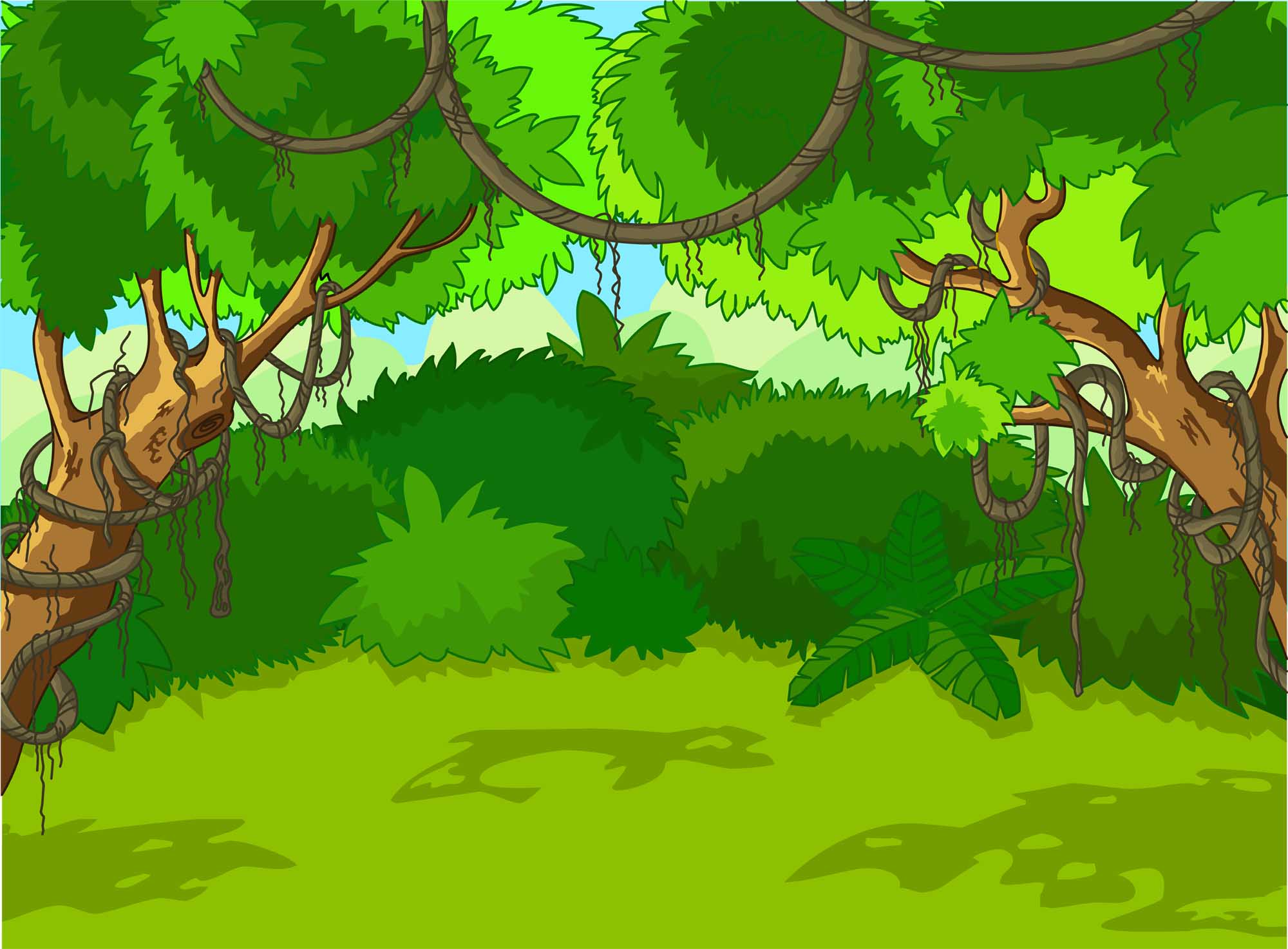 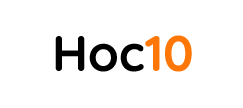 1 + 3 =
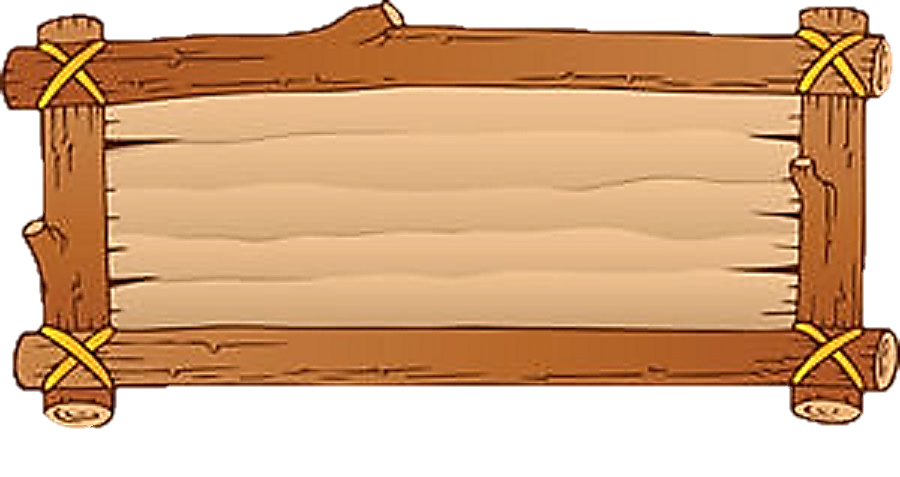 3
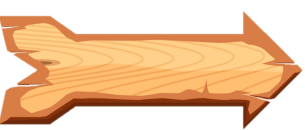 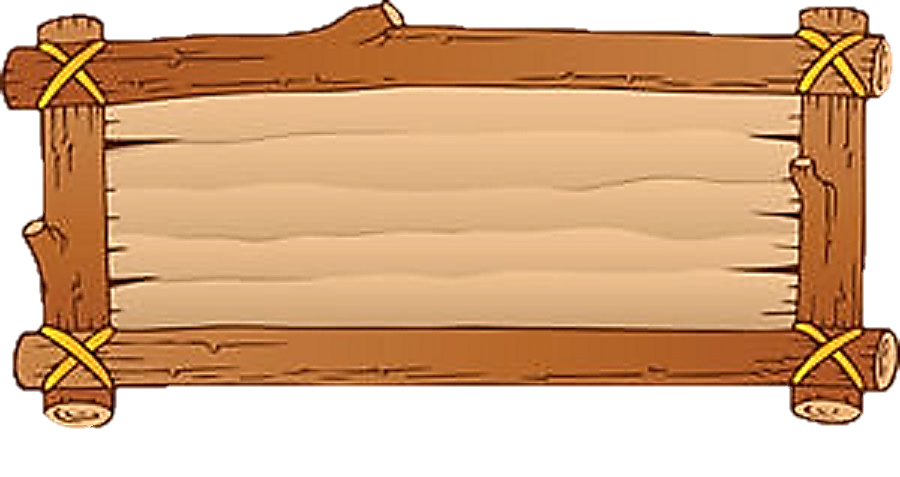 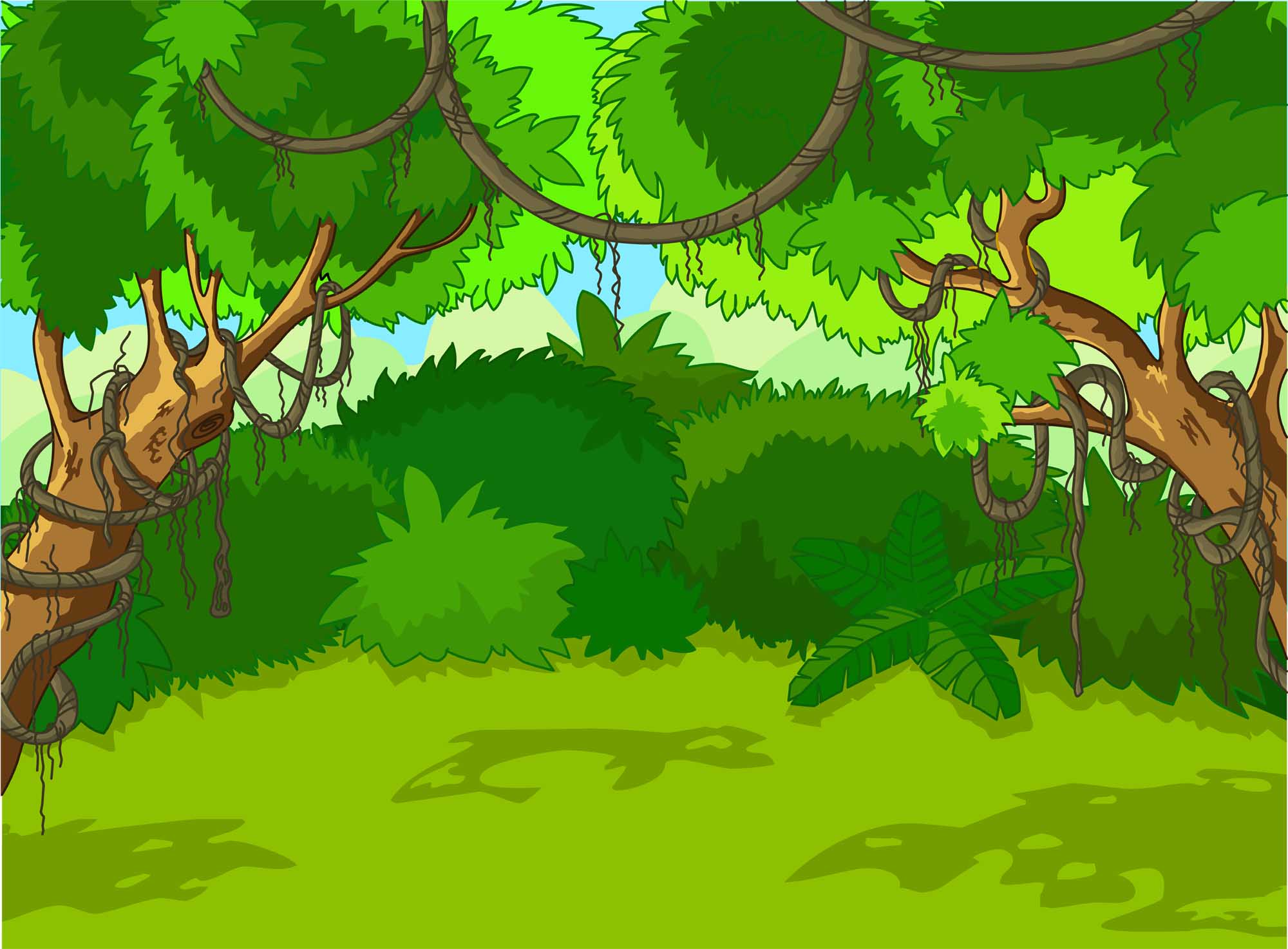 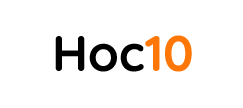 1 + 9 =
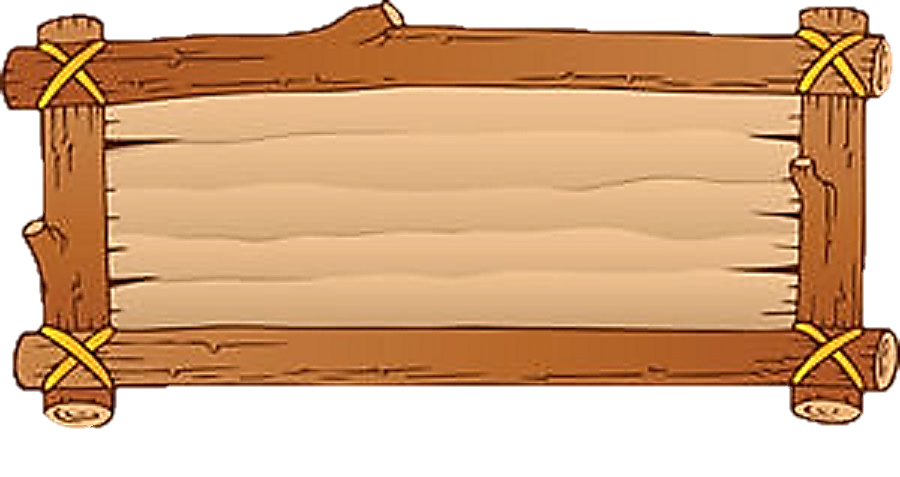 10
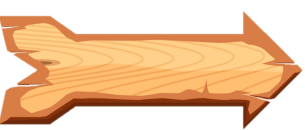 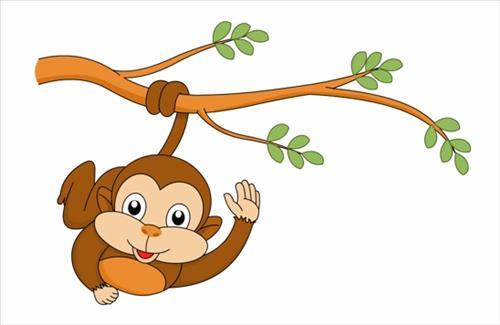 Bài 1: Tính nhẩm:
= 10
= 10
= 7
= 6
= 8
  = 10
= 10 
= 7
= 8
4 + 2
5 + 3 
7 + 3
1 + 9
5 + 5 
3 + 4
6 + 4
1 + 6 
1 + 7
Các em hãy kể 
các tình huống 
trong thực tế về
 phép cộng trong
 phạm vi 10
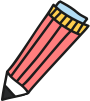 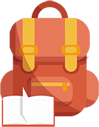 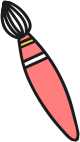 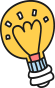